Chapter 22a
Global Storm Clouds in the 1930s
Japanese Aggression
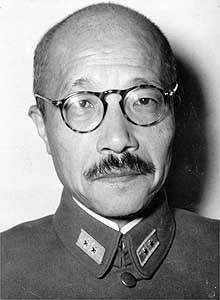 In the 1930s, Hideki Tojo created a military-controlled government in Japan and embarked on an expansionist agenda
One of the first and largest targets was China—by the end of the ’30s, Japan controlled much of China’s resources
Italian Aggression
Italy invaded and conquered Ethiopia in 1935
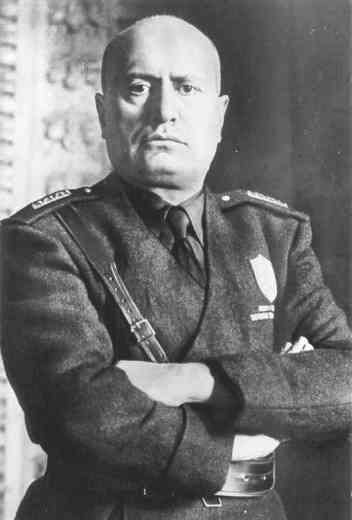 German Aggression
Hitler wanted more land for his thousand year Third Reich—he talked about the German people needing more “lebensraum” (living space)
He began to build the German military
He also reoccupied the Rhineland
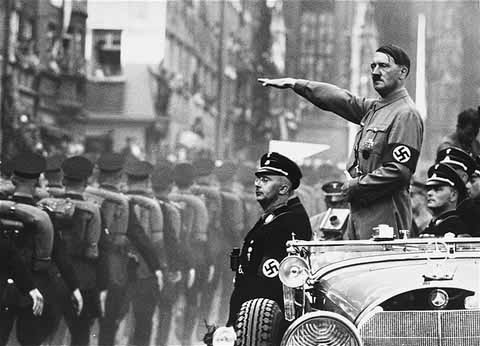 Spanish Civil War
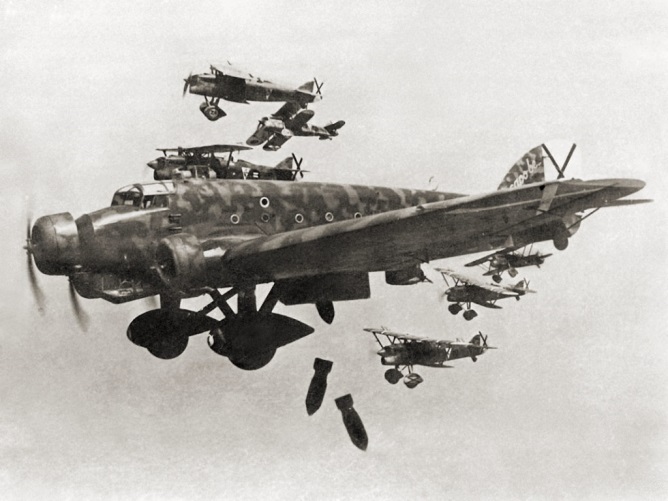 German Aggression